Týdne výzkumu a inovací pro praxi a životní prostředí – TVIP 2021 Hustopeče
Možnosti odstranění fosforu na komunálních čistírnách odpadních vod
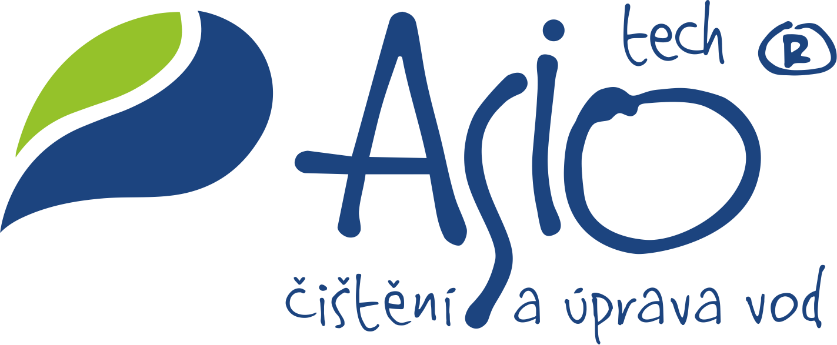 Iveta Kotzurová
Marek Holba
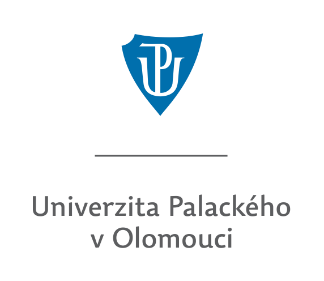 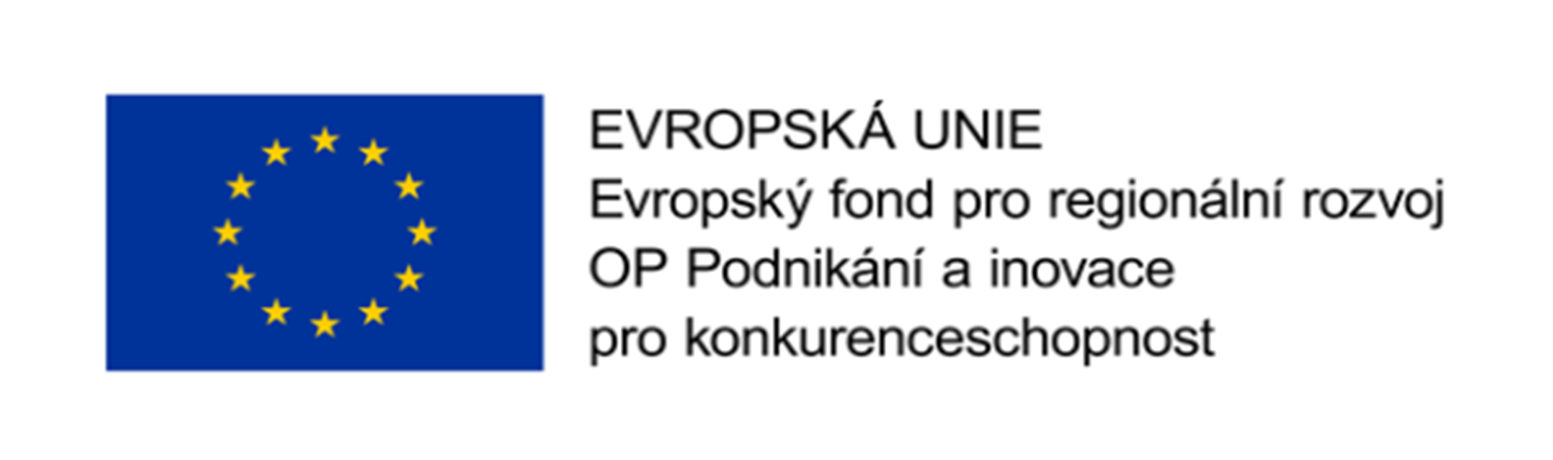 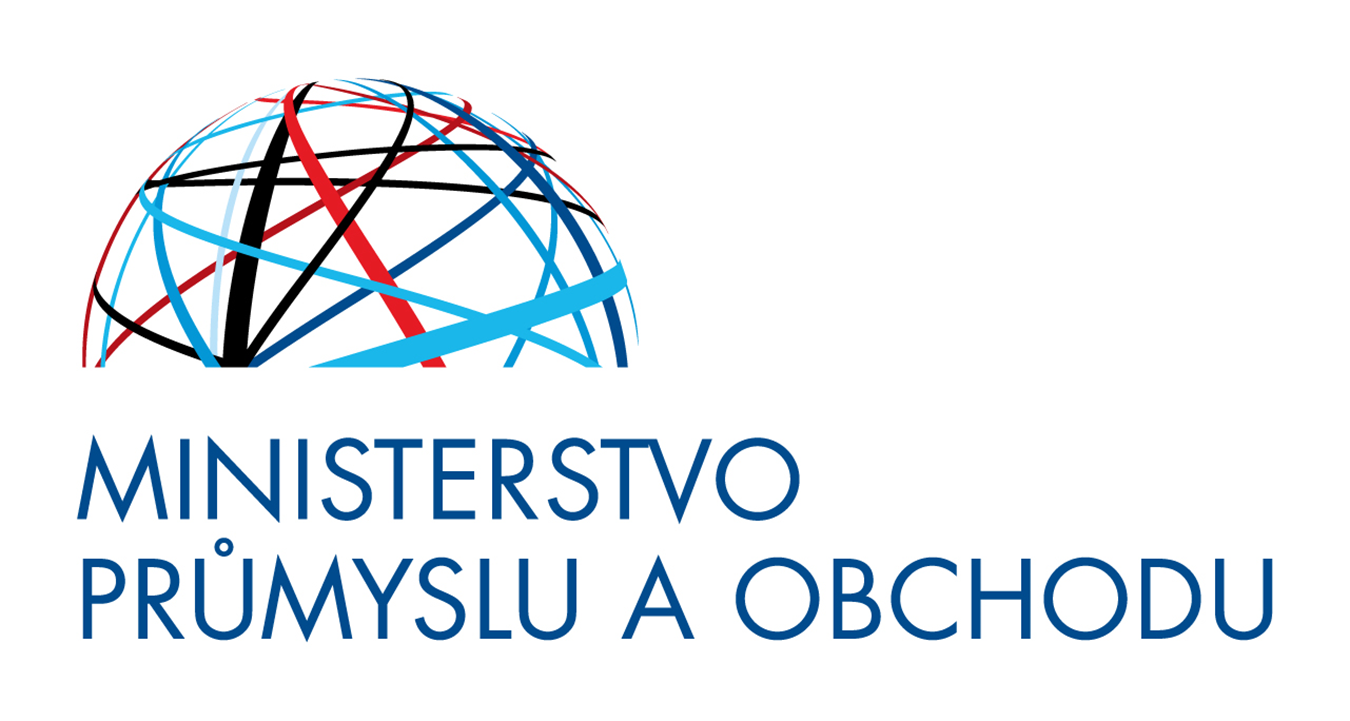 OBSAH
->  ÚVOD + PLATNÁ LEGISLATIVA

->  MOŽNOSTI ŘEŠENÍ V RÁMCI ČOV

->  SORPCE – LABORTORNÍ A POLOPROVOZNÍ POROVNÁNÍ SORBENTŮ

->  DALŠÍ TECHNOLOGIE V RÁMCI TERCIÁRNÍHO ŘEŠENÍ

->  ZÁVĚRY
Proč chceme FOSFOR odstranit ???
Trofizace recipientů -> problém pro vodní ekosystémy

Čistírny odpadních vod
	-> významné zdroje fosforu ve vodách
	-> do 2000 EO nemají limitní odtokovou 		koncentraci

Legislativa prozatím povinnost recyklovat neudává
	-> Vyhláška 401/2015 Sb. 
		2000 – 10 000 EO – 3 mg P/l 
		10 000 – 100 000 EO – 2 mg P/l
		> 100 000 EO – 1 mg P/l
	-> Očekává se změna
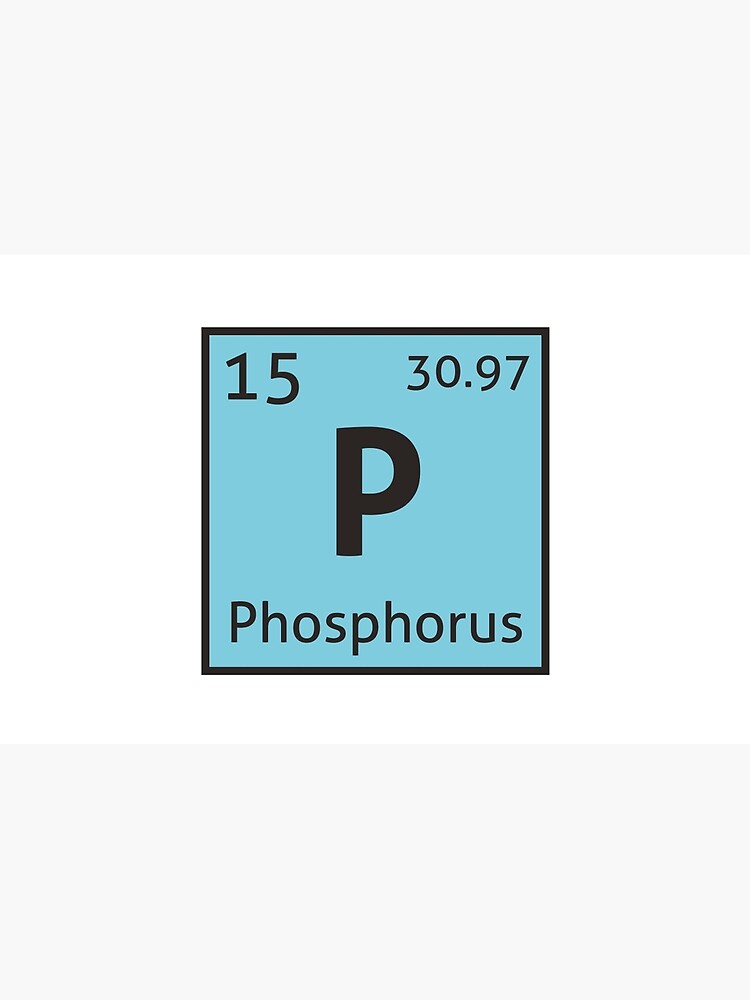 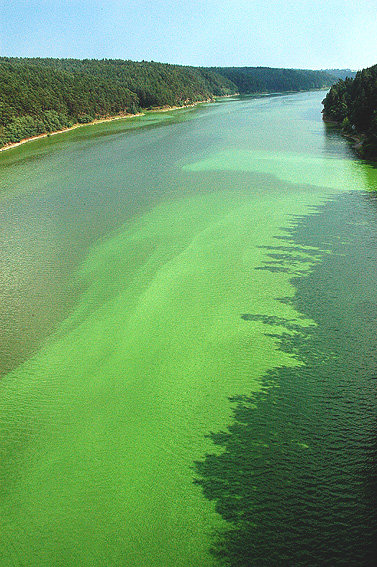 [Speaker Notes: Proč chceme fosfor odstranit?
Je prokazatelné, že fosfor způsobuje trofizaci recipientů. Už koncentrace od 25 uq/l v nádržních jezerech způsobují růst vodního květu a sinic a tím zhoršují kvalitu vody. 
Fosfor se dostává do vody komunální odpadní vody, zemědělství i s nadměrným používáním chemických hnojiv, vypouštěním průmyslových odpadních vod, důlní činností, apod. 
Podle stávající legislativy ČR prozatím není povinností fosfor recyklovat – okolní státy (rakousko, švýcarsko, německo) již recyklaci fosforu do své legislativy zahrnuly, tedy recyklaci z čistírenských kalů a popílků
V ČR dokonce malé čistírny do 2000 EO nemají limitní odtokovou koncentraci pro fosfor.
Změna legislativy by přispěla ke zlepšení kvality recipientu]
Možnosti řešení v rámci čov
Běžně používané metody

Inkorporace do biomasy aktivovaného kalu 
Srážení solemi Fe, Al, Ca nebo Mg

Další technologie

Především v rámci terciárního stupně

Sorpce, iontová výměna
Koagulace + separace chemického kalu
[Speaker Notes: Jedná se o zachycení přitékajícího fosforu na biomasu aktivovaného kalu, příp. jeho inkorporaci do její biomasy a jeho odstranění ve formě přebytečného biologického aktivovaného kalu, čehož je využíváno především u malých čistíren odpadních vod.
(U velkých čistíren lze tento mechanismus vylepšit předřazením anaerobní zóny vyvoláme u bakterií aktivovaného kalu potřebu zvýšeného biologického odstraňování fosforu a fosfor je následně odstraněn zvýšenou inkorporací do biomasy ve formě přebytečného kalu.)

Mezi bežně používané metody odstranění fosforu na komunálních ČOV je srážení, kde je fosfor je převeden z rozpuštěné formy do partikulované, a je odstraněn ve formě tzv. chemického kalu společně s biologickým přebytečným kalem. 

Pro odstranění fosforu ovšem může být využita řada dalších technologií, jejich aplikace záleží vždy na požadavcích konkrétní lokality]
Projekt phosorb
Cíl projektu:

Porovnání technologií SORPCE a KOAGULACE jako terciární stupeň čištění

Laboratorní + poloprovozní testování

Vývoj vlastního sorbentu

Potenciál reálného využití na lokalitě
Porovnání s komerčními sorbenty
Zhodnocení možnosti využití jako 
    hnojiva  (obsah P)
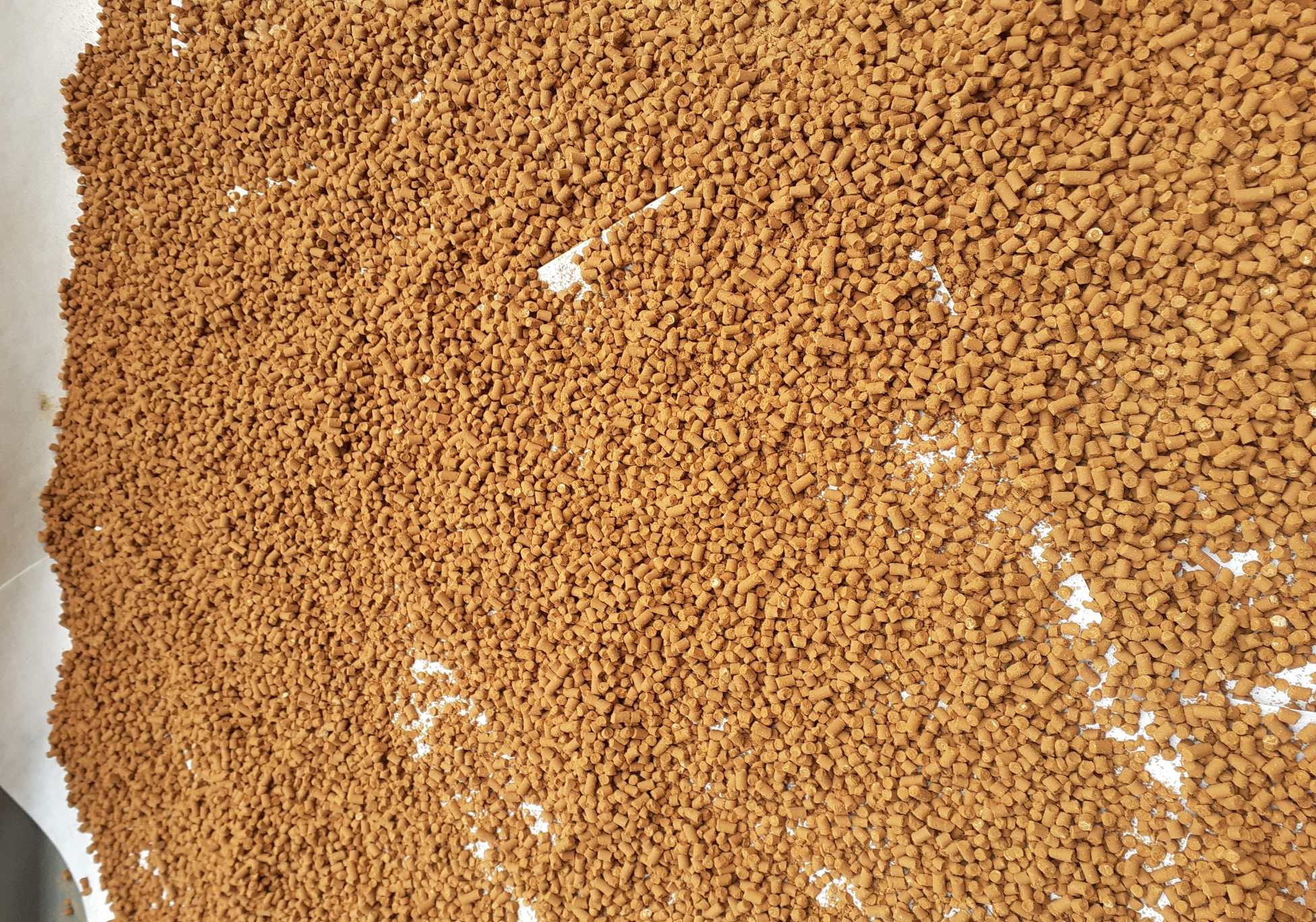 Sorpce v rámci terciárního stupně čov
Alternativní metoda, používaná spíše okrajově

TESTOVÁNÍ VE DVOU FÁZÍCH

1. Fáze – laboratorní

Modelové i reálné odpadní vody

Testy chemické rovnováhy, kinetiky sorpce, sorpční izotermy a kolonové testy průnikové křivky

Výběr sorbentů pro poloprovozní testování
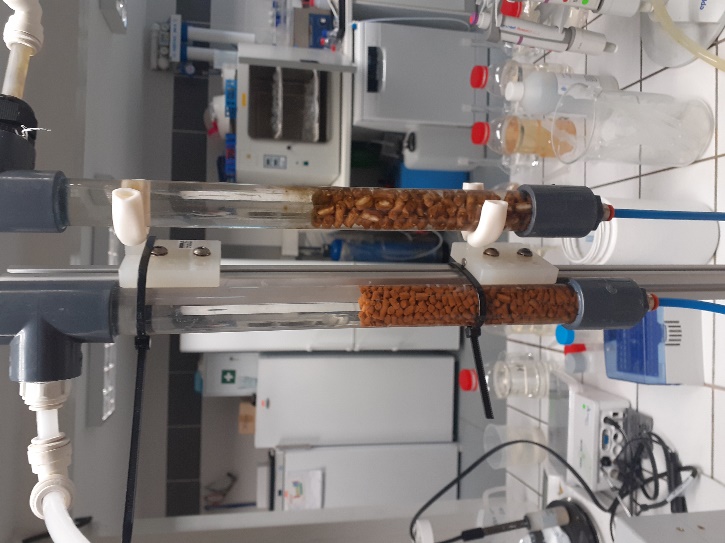 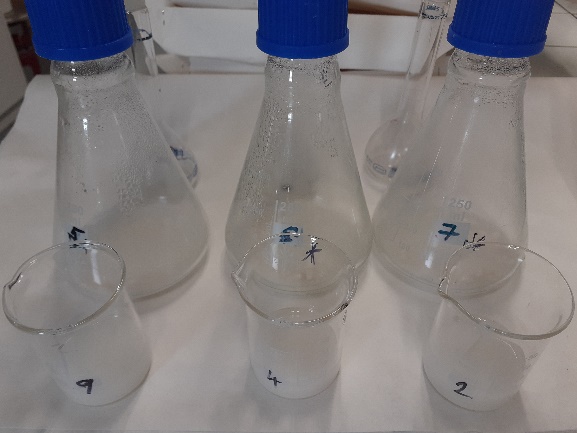 [Speaker Notes: Cílem laboratorní části bylo otestovat co nejlépe vybrané materiály, porovnat jejich vlastnosti a potenciál pro následné využití v poloprovozních a případně v provozních podmínkách.]
vybrané sorbenty
Průmyslové sorbenty
Sorbent 1 – vysokokapacitní granulát na bázi hydroxidu železa
Sorbent 2 – polyesterový gel v hydroxidové formě

Sorbenty na přírodní bázi
Sorbent 3 – na bázi přírodní opuky
Sorbent 4 – na bázi přírodního apatitu

Sorbenty vyvinuté v rámci projektu
Sorbent 5 – základní matrice křemičitanu vápenatého
Sorbent 6 – křemičitan vápenatý modifikovaný přírodním oxyhydroxidem železa

Celkově bylo otestováno více než 12 různých materiálů
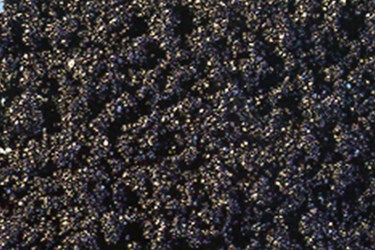 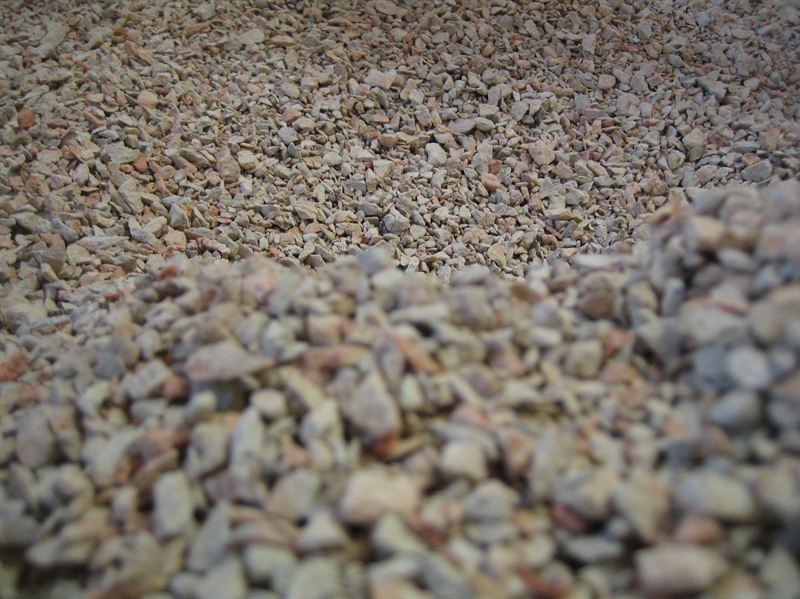 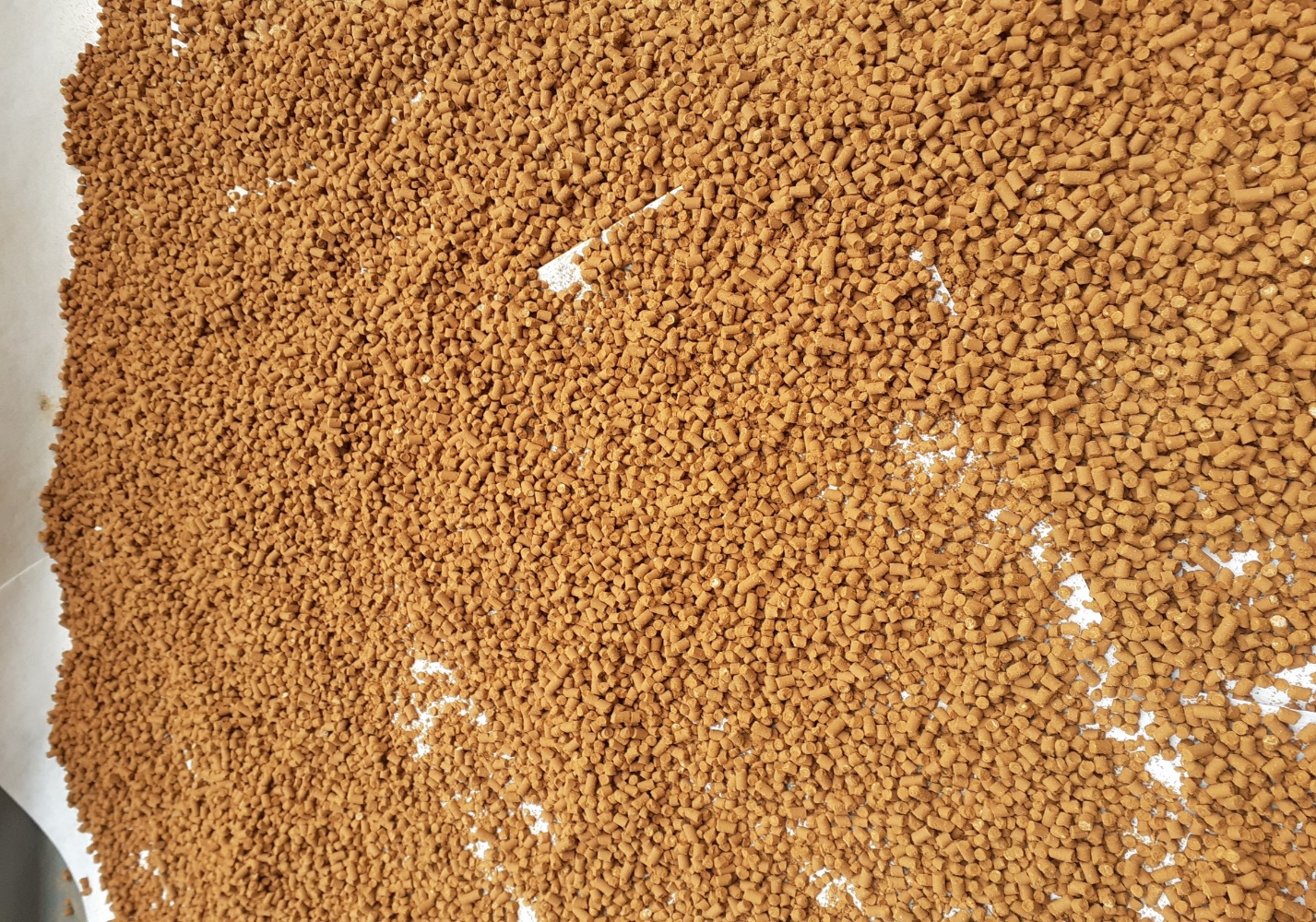 Laboratorní výsledky vybraných sorbentů
* t1/2 – doba poklesu TP (celkový fosfor) na polovinu, přepočteno na 1 g sorbentu, v minutách, experimentální výsledky v rámci projektu
Porovnání sorpčních izoterem
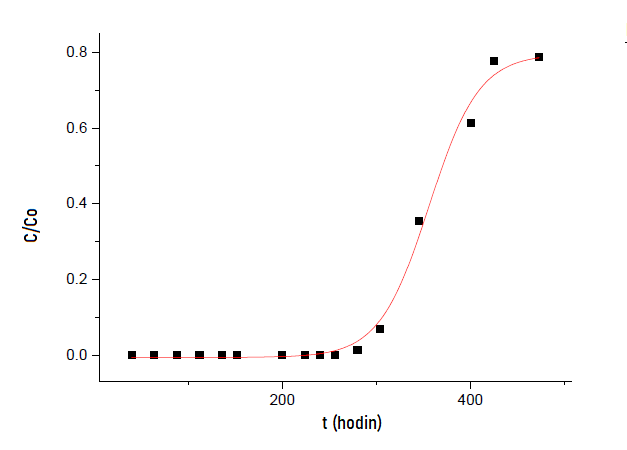 Průniková křivka pro Sorbent 2 		Kinetika sorpce pro Sorbent 6 (vpravo)
TESTOVÁNÍ VE DVOU FÁZÍCH

2. Fáze - poloprovozní

Poloprovozní testování vybraných sorbentů

Porovnání sorpčních kapacit a možnosti regenerace 

Ekonomický potenciál sorbentů 

Porovnání s technologií terciární koagulace + separace kalu
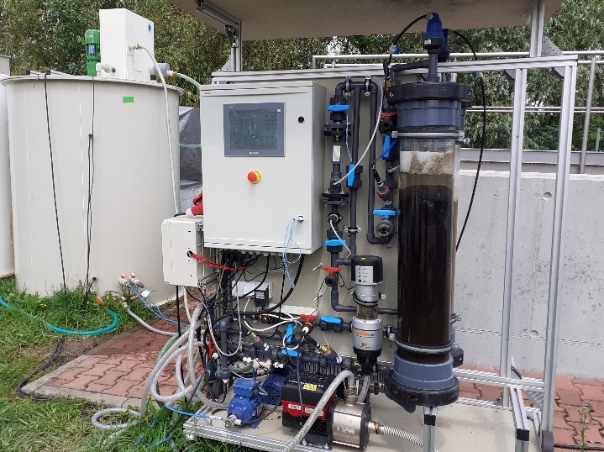 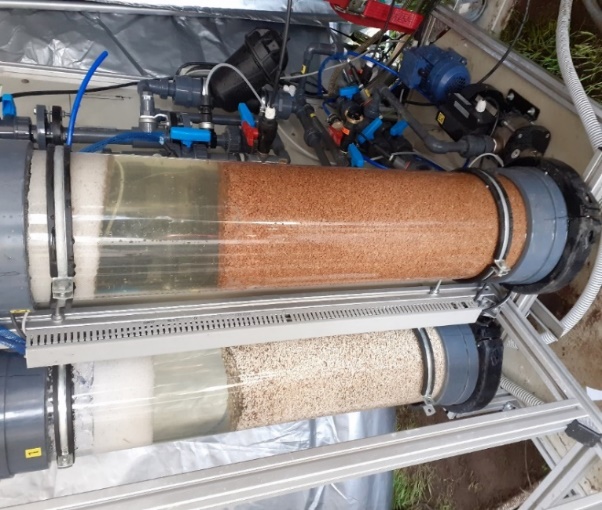 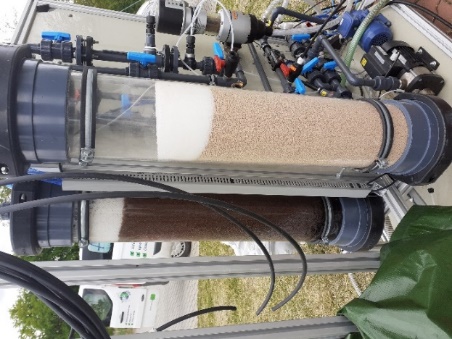 VÝVOJ A VÝROBA VLASTNÍHO SORBENTU
Základní matrice křemičitanu vápenatého -> Sorbent 5
Modifikace přírodním FeO(OH) -> Sorbent 6

Práškový sorbent lze peletizovat na 4 nebo 6 mm 
Modifikací se zvýšila kapacita sorbentu vůči P o 33 %
 -> možnost zvýšení kapacity využitím komerčního goethitu
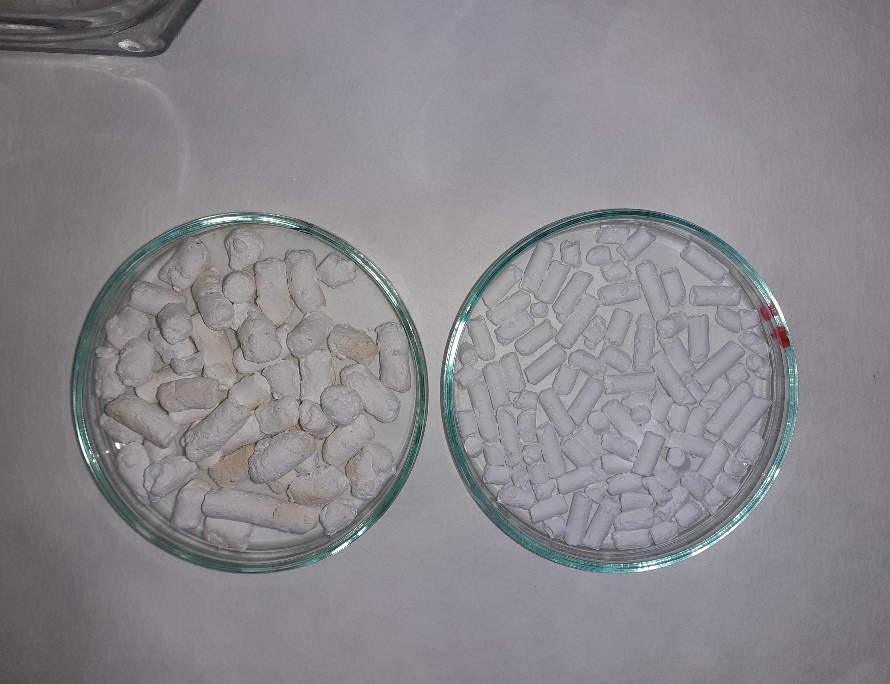 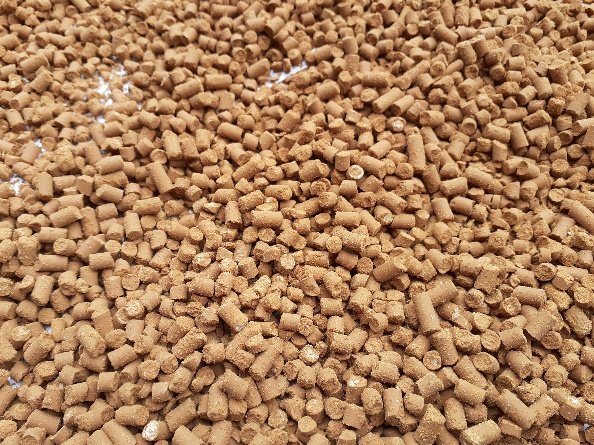 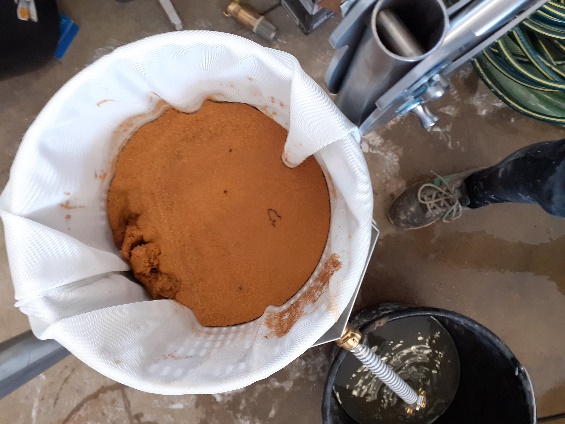 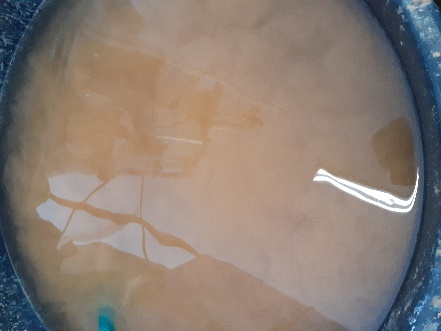 POLOPROVOZNÍ TESTOVÁNÍ VYBRANÝCH TECHNOLOGIÍ NA ODSTRANĚNÍ FOSFORU V RÁMCI KOMUNÁLNÍ ČOV
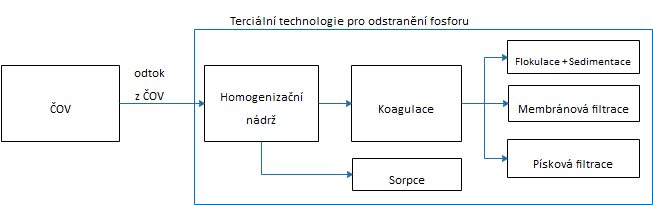 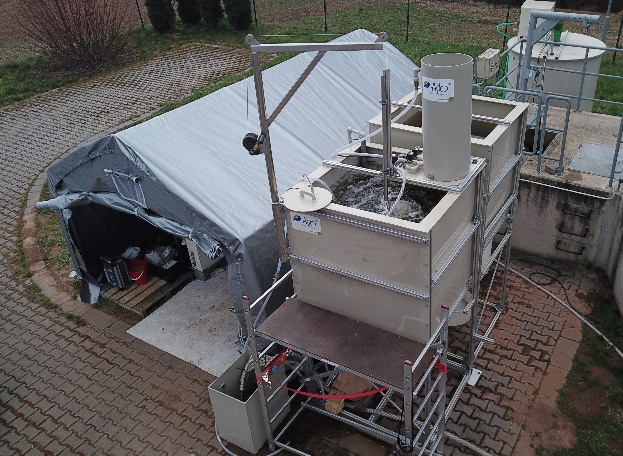 Koagulace + separace kalu

Srážení solemi Fe3+

3 způsoby separace kalu

Flokulace + sedimentace
Písková filtrace
Membránová separace (3 typy membrán 40 – 400 nm)
KOAGULACE + SEPARACE KALU
Koagulace
chemickém srážení fosforu dávkováním síranu železitého 
rychlé míchání v koagulačním reaktoru (250 rpm, doba zdržení 2 – 4 min)
Záznam a úprava pH (pH = 6 – 7) 

Flokulace s následnou sedimentací
dávkování anionického flokulantu při pomalém míchání (50 rpm)
vznik větších agregátů a jejich gravitační odstraněny v sedimentačním stupni

Membránová separace
tři typy membrán: komerční desková membrána – 40 nm, komerční keramická – 100 nm, ASIO TECH nanovlákenná – 400 nm
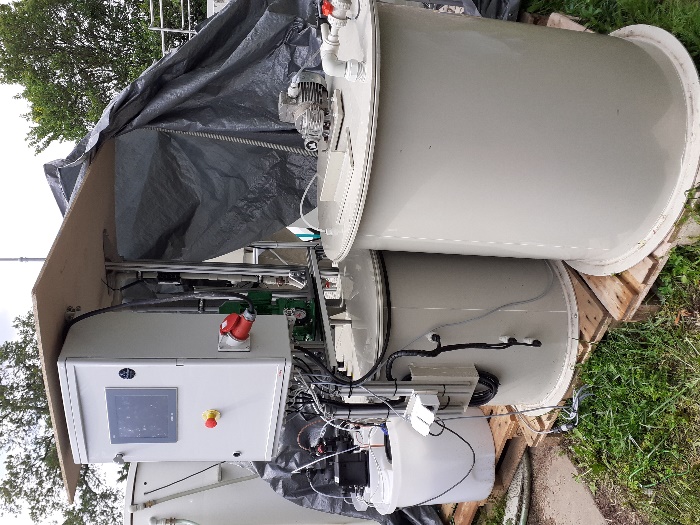 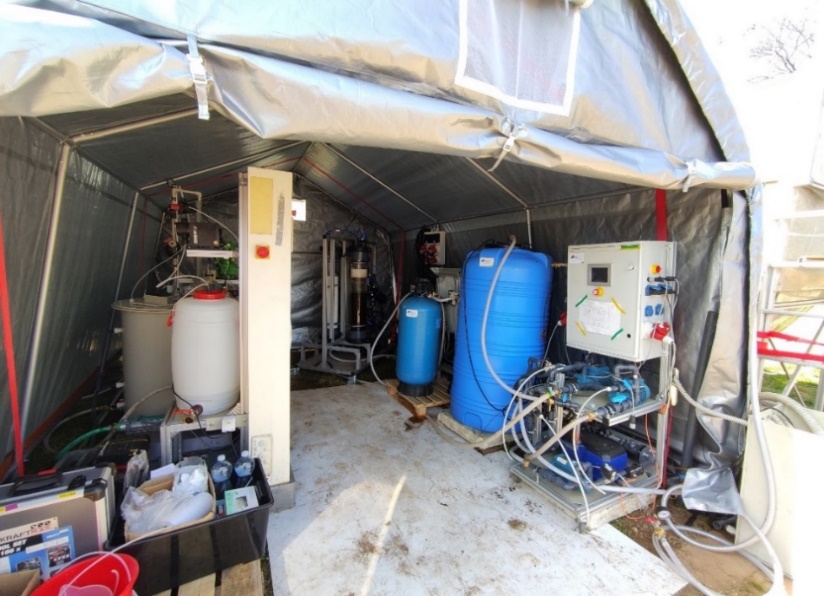 KOAGULACE + SEPARACE KALU - VÝSLEDKY
Účinnost odstranění frakce P-PO4  - 96,7 a 99,4 % - velice účinné
Účinnost odstranění frakce Pcelk – membrány nejlepší, nezávisle na typu membrány
ZÁVĚRY
Sorpcí i koagulací v rámci terciárního stupně jsme schopni dosáhnout velmi nízkých odtokových koncentrací P-PO4  a Pcelk

Zatížení sorbentu a doba kontaktu jsou velmi důležité parametry pro funkční technologii


Výrobci většinou neuvádějí kapacitu, nebo uvádějí max. sorpční kapacitu, která je při použití na RV výrazně nižší

Změna legislativy povede v budoucnu k aplikaci těchto metod na reálných lokalitách

Sorpce je technologie prozatím ekonomicky nevýhodná – je potřeba vyvíjet vysokokapacitní materiály s možností regenerace – nejlépe z odpadních materiálů

Aplikace nasycených sorbentů na zemědělské půdě – jedna z možností recyklace fosforu
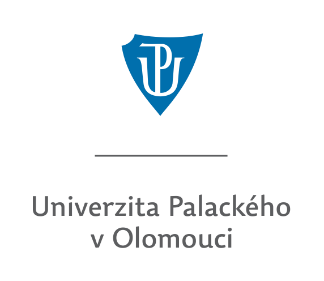 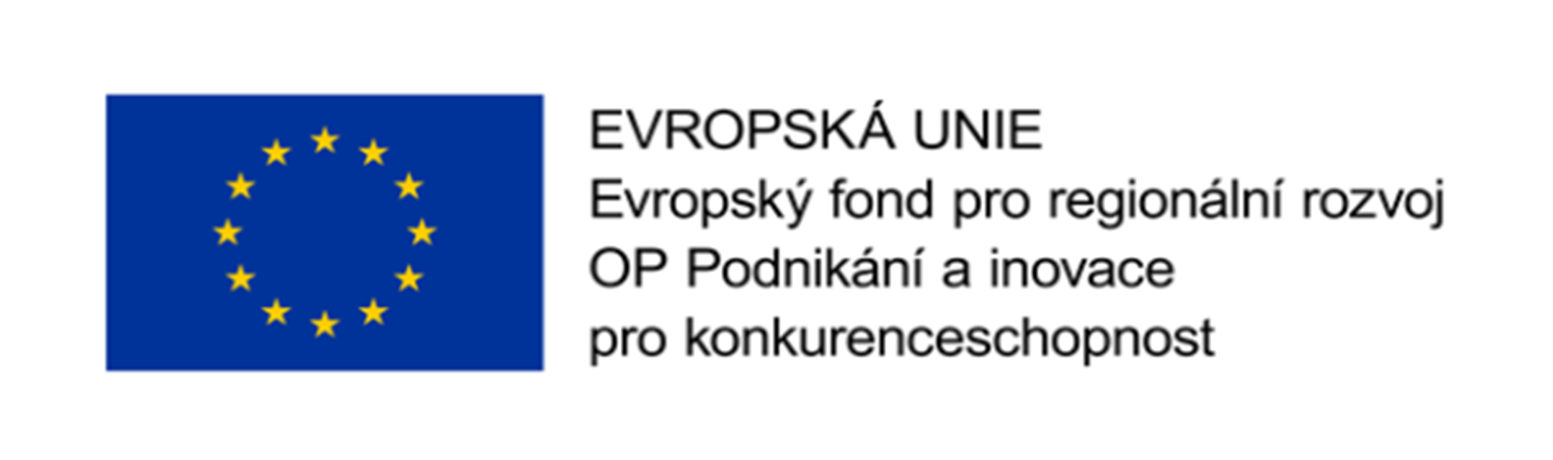 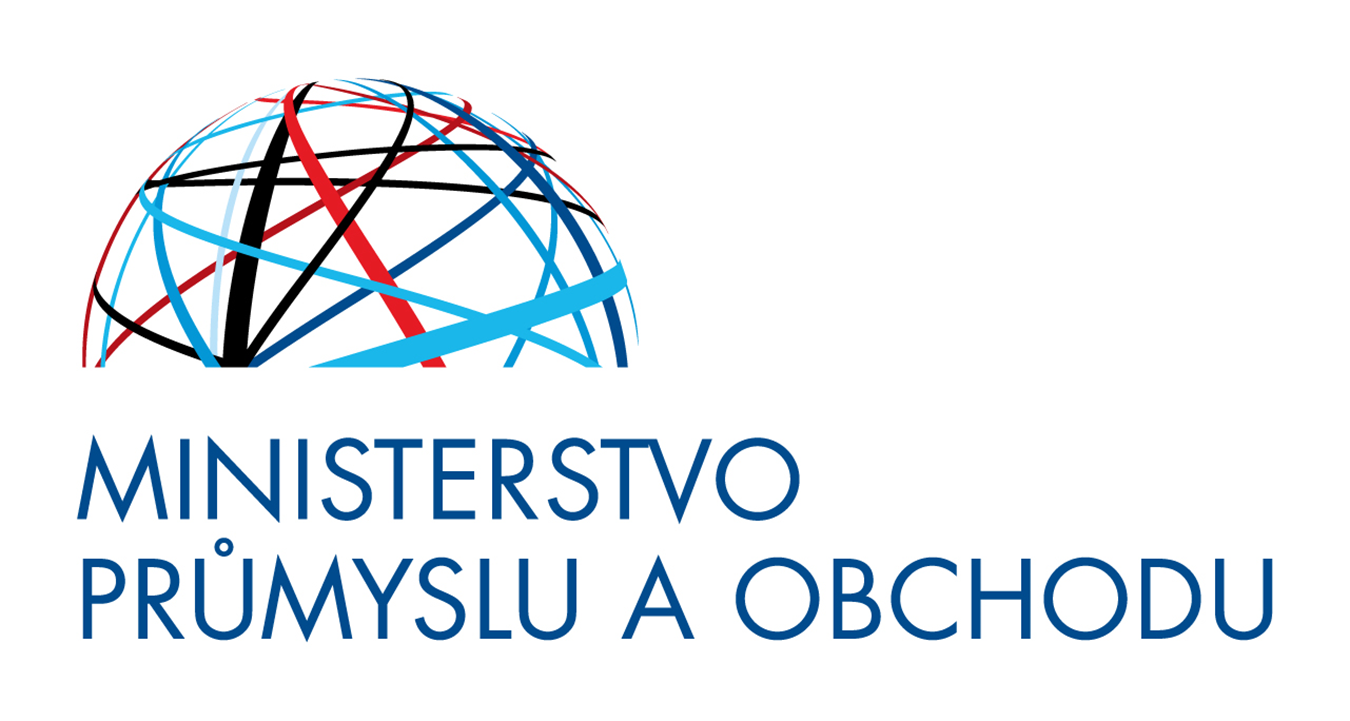 Projekt FV30034 řešený firmou ASIO TECH, spol. s r.o. a Univerzitou Palackého v Olomouci byl podporován Ministerstvem průmyslu a obchodu v rámci programu Trio v letech 2018 – 2021.
DĚKUJI ZA POZORNOST!